感恩遇见，相互成就，本课件资料仅供您个人参考、教学使用，严禁自行在网络传播，违者依知识产权法追究法律责任。

更多教学资源请关注
公众号：溯恩高中英语
知识产权声明
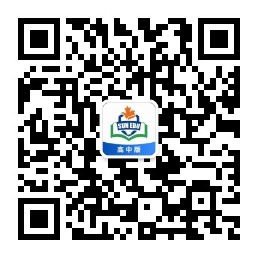 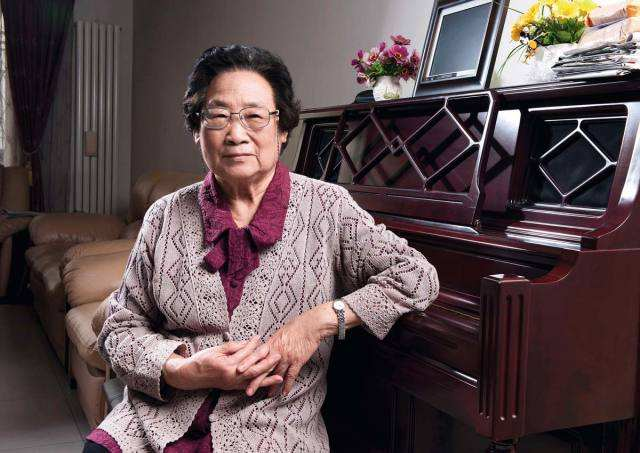 Unit 1
People of Achievement
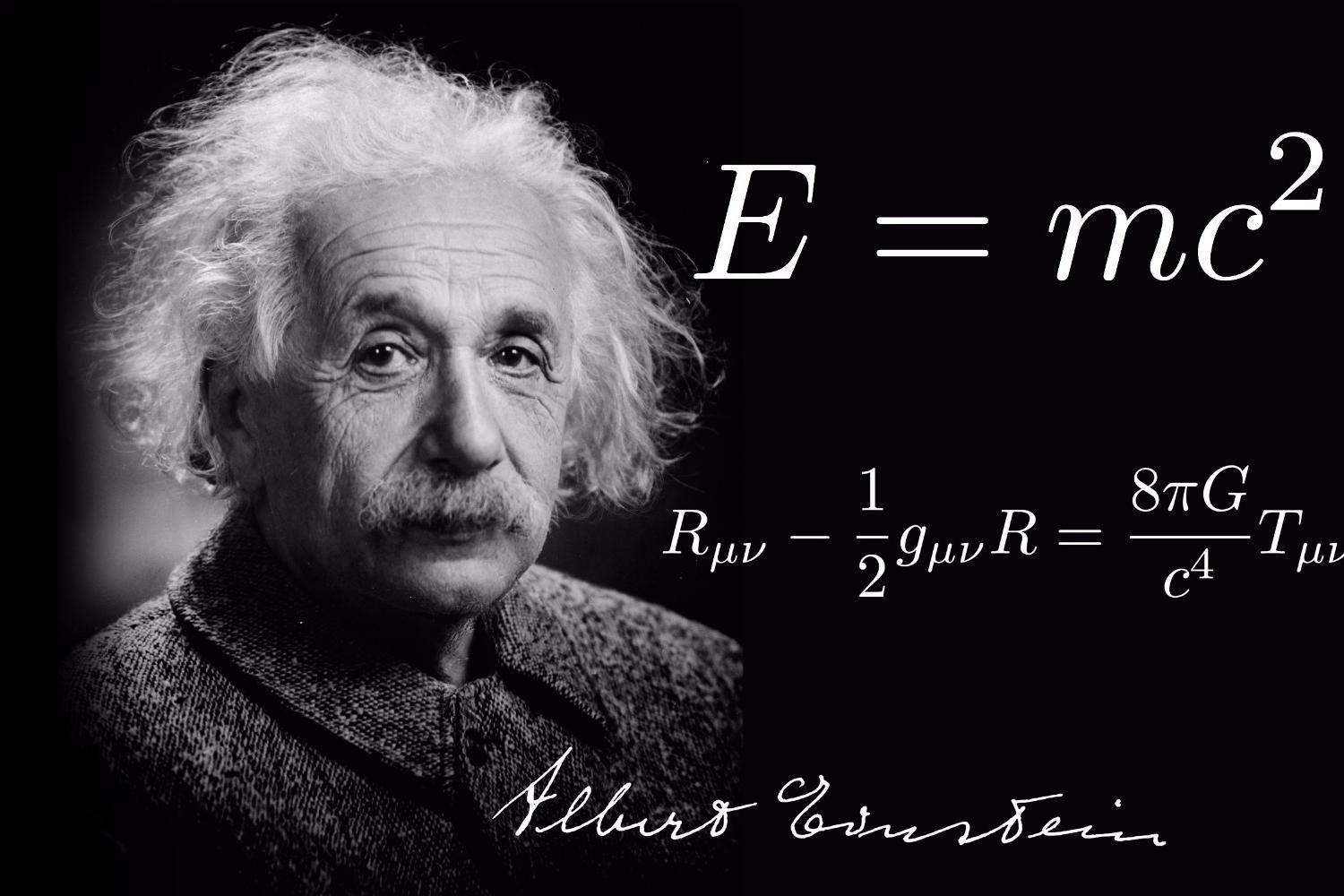 Try to become not a man of success, but try rather to become a man of value. 
——Albert Einstein
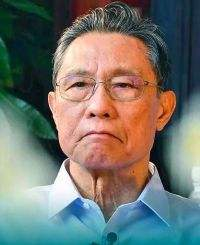 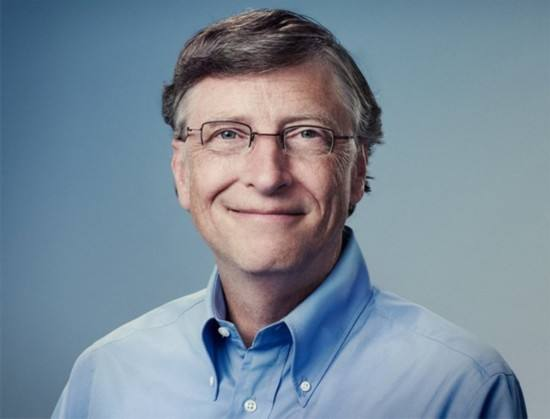 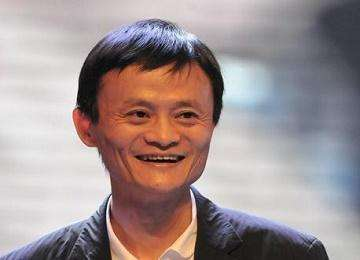 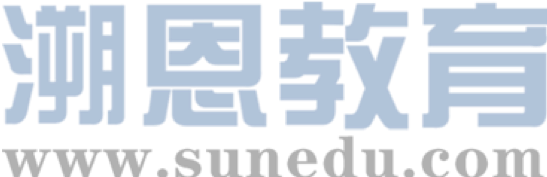 I. Discussion

1. Do you know the following 
   people in the picture?
2. Why are these people called 
    great people?
Florence       Nightingale
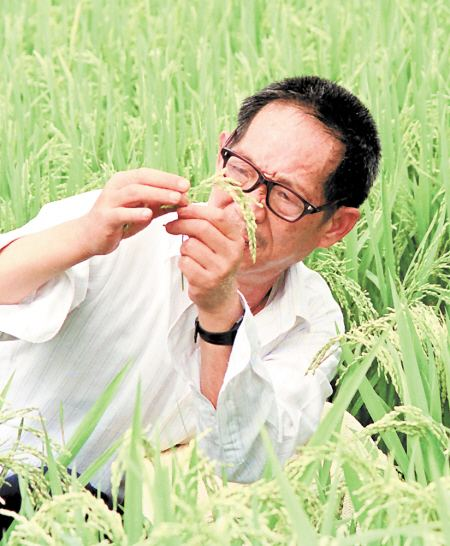 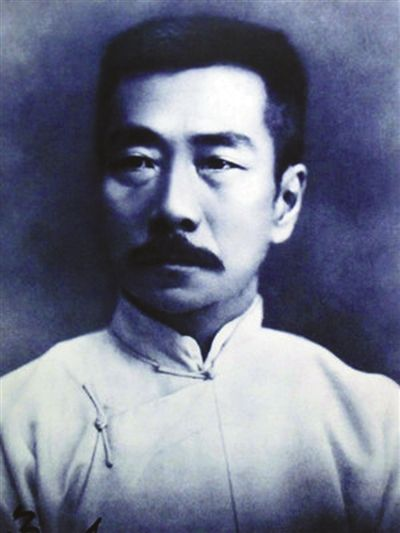 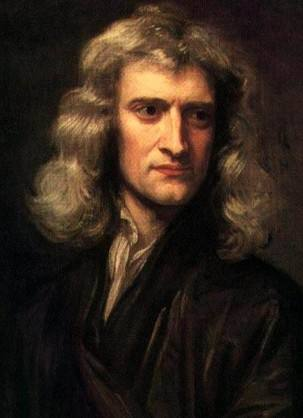 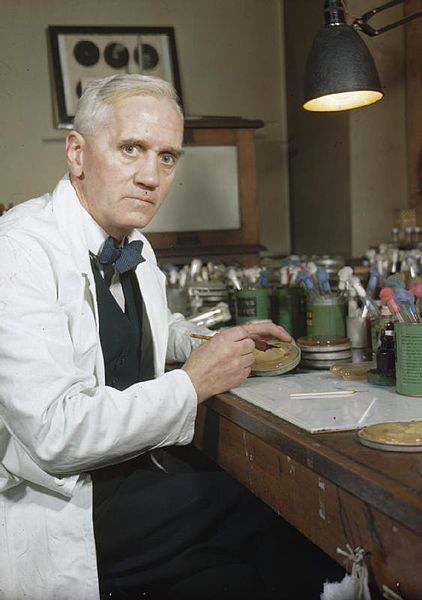 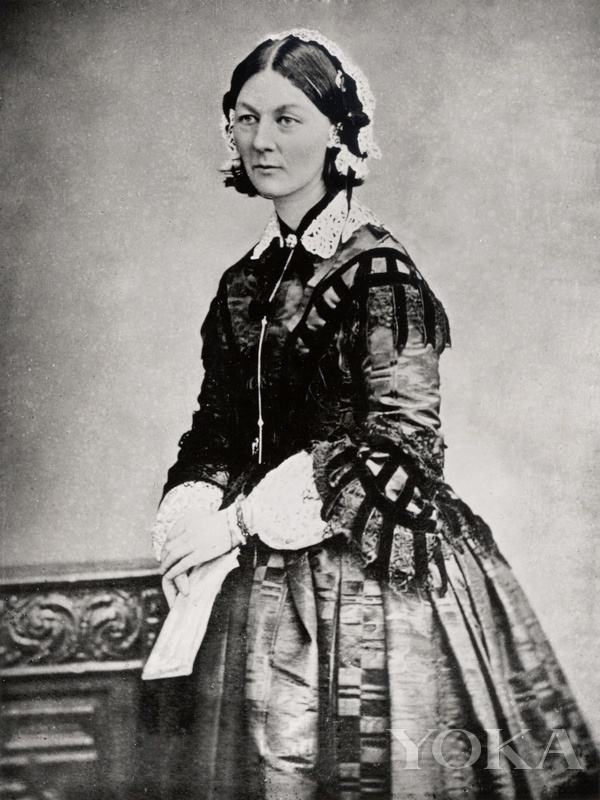 ♦making great contributions...
Alexander
Fleming
♦blaze a trail in...
♦cast a new light on...
Isaac Newton
♦bring enlightenment to...
Lu Xun
the act of enlightening or the state of being enlightened
Yuan Longping
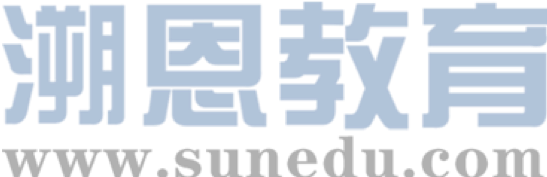 Tu Youyou Awarded Nobel Prize
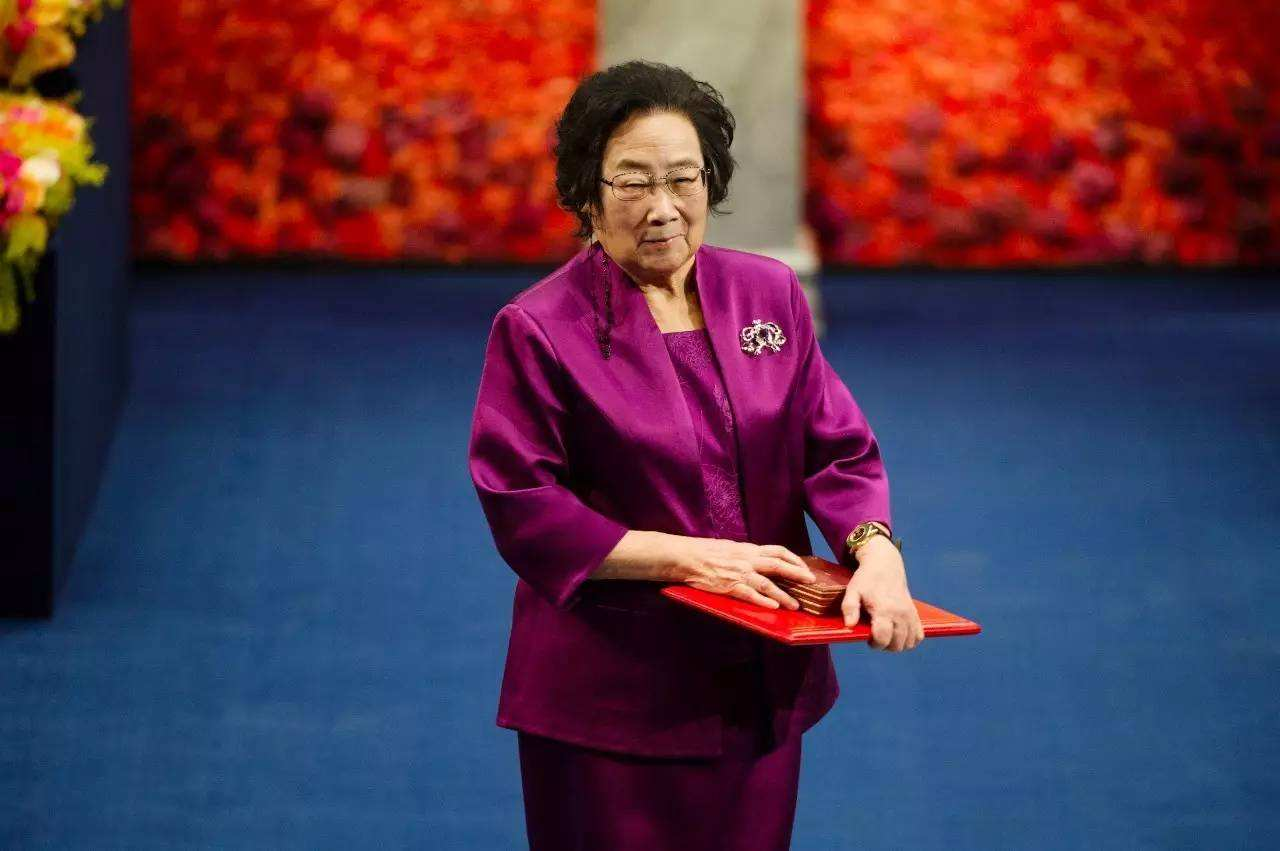 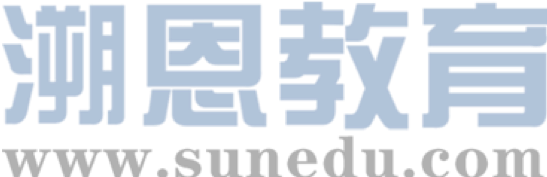 II. Reading

1. According to the title and text, can you tell what text type this passage 
    belongs to? Why do you say so?
title
Tu Youyou Awarded Nobel Prize
time line
News story
6th October 2015
This year's Nobel Prize for Physiology or Medicine has been awarded to Tu Youyou (co-winner), whose research led to the discovery of artemisinin, a crucial new treatment for malaria.
Lead
According to the lead, what do you want to know about this incident?
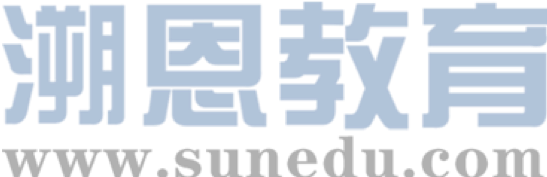 Questions Raised by You
1. Why is the discovery of artemisinin so important that Tu Youyou was 
    awarded Nobel Prize? 
2. Why did Tu Youyou begin to study the treatment of malaria?
3. What role did Tu Youyou play in  the research of artemisinin in the 
    beginning and later?
4. How was the research led by Tu Youyou different from the previous 
    one?
5. How was artemisinin discovered? (Draw a flow chart)
6. How did Tu Youyou react to her winning the Nobel Prize? How do 
    you understand what she said?
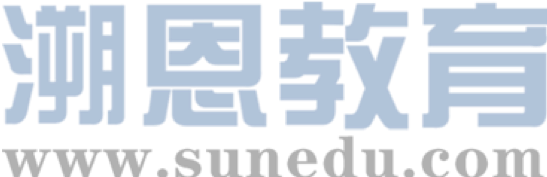 2. Why is the discovery of artemisinin so important that Tu Youyou was 
    awarded Nobel Prize?
Over 200 million people get malaria each year worldwide;
Artemisinin has saved hundreds of thousands of lives
(100,000 lives in Africa aloe);
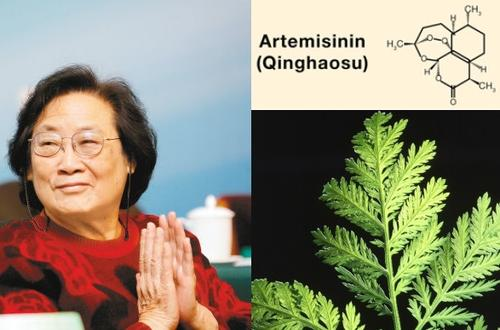 About 600,000 die from malaria each year.
Artemisinin has improved health for millions of lives;
What does these number suggest?
great healing effect
harmful impact
The                                . of malaria on people
The                                             .  of malaria on people
♦making the writing convincing and accurate
What kind of effect does these numbers create in a news report?
♦making the writing reader-friendly
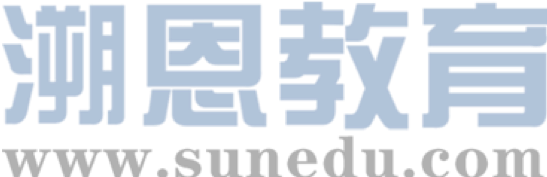 3. Why did Tu Youyou begin to study the treatment of malaria?
In 1967, the Chinese government formed a team of scientists with the objective of discovering a new treatment for malaria, and Tu Youyou was among the first researchers chosen.
What does the word “chosen” imply?
♦Scientists should work for the country's 
    needs and interest; 
♦The national interest is above all else.
4. What role did Tu Youyou play in  the research of artemisinin in the 
    beginning and later?
a leading researcher
a researcher
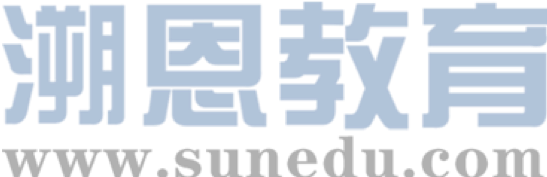 5. How was the research led by Tu Youyou different from the previous one?
They decided to review ancient Chinese medical texts to find traditional botanical treatments for malaria.
wisdom from ancestors
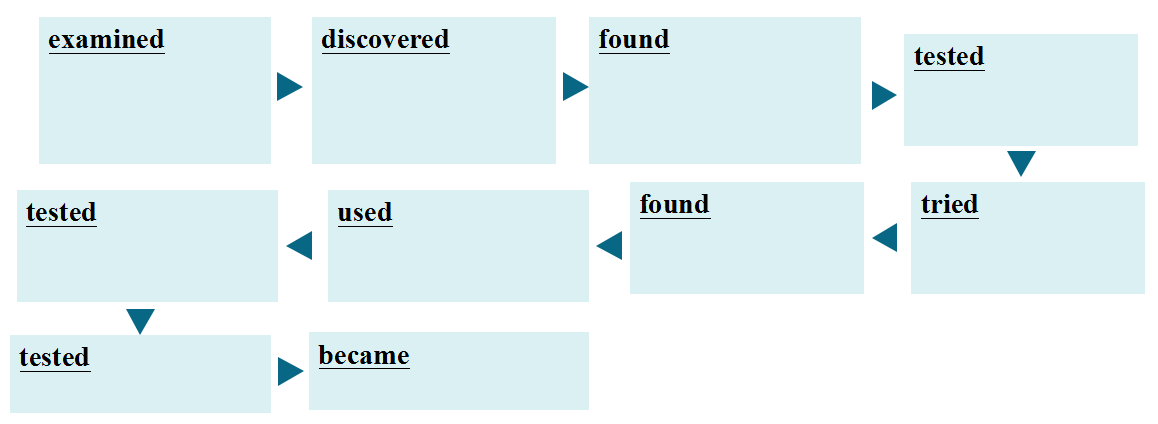 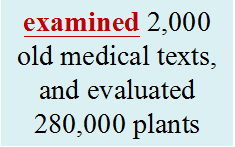 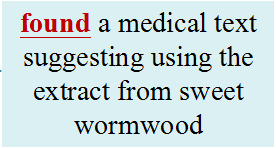 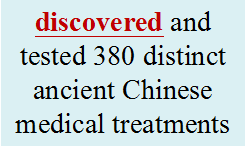 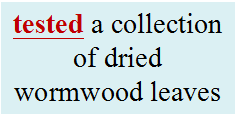 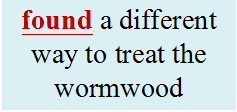 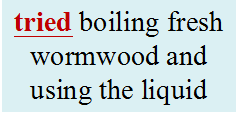 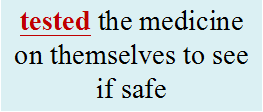 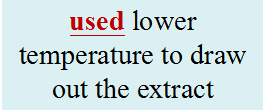 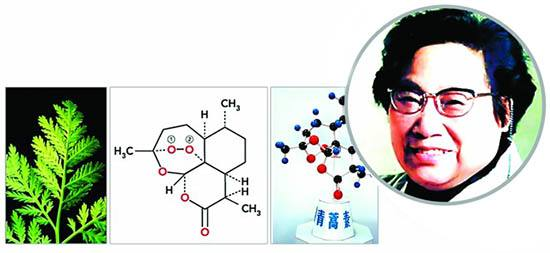 How was 
artemisinin 
discovered?
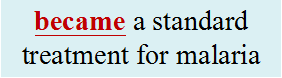 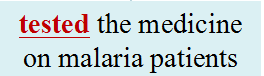 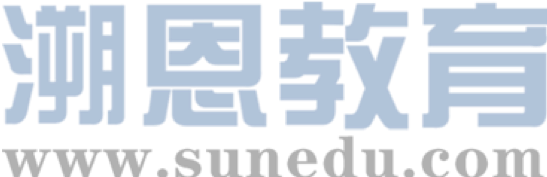 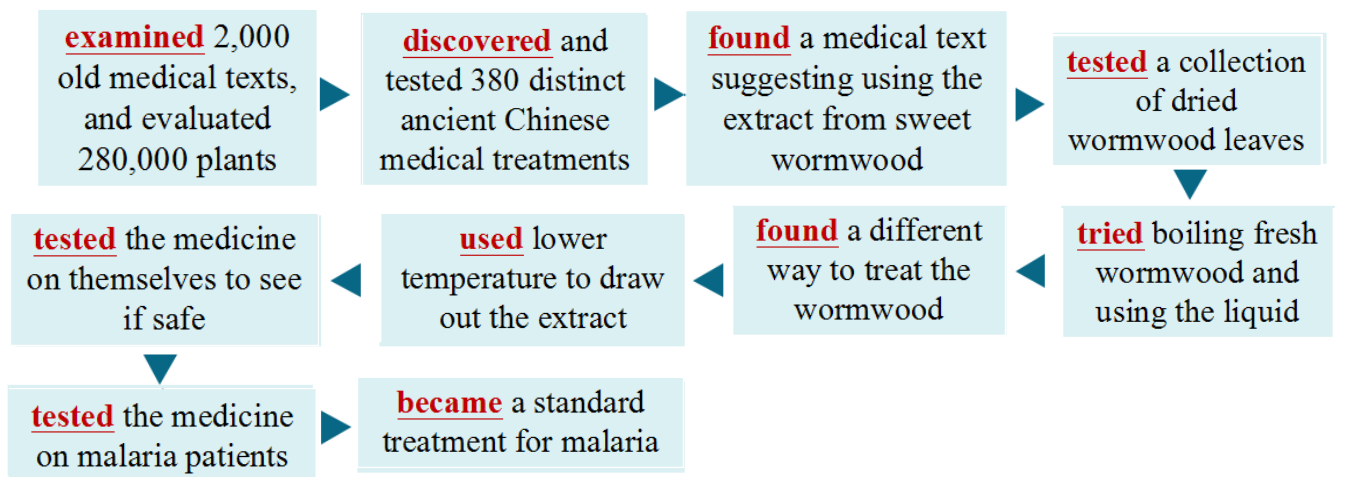 What was the key to getting a good extract from the wormwood?
temperature
What does the verbs in red imply?
♦The process of discovering artemisinin was a repetition of                           , which tells us the road to scientific 
discovery is                            yet                           in the end.
How are paragraph 2 and 3 developed?
failure
frustrating
worthwhile
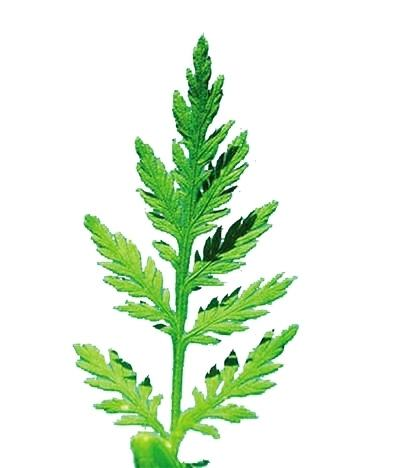 committed
By time and process
How does the writer describe Tu Youyou in the research? Give examples.
patient
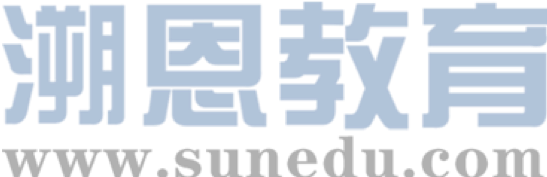 6. How did Tu Youyou react to her winning the Nobel Prize? How do you 
    understand what she said?
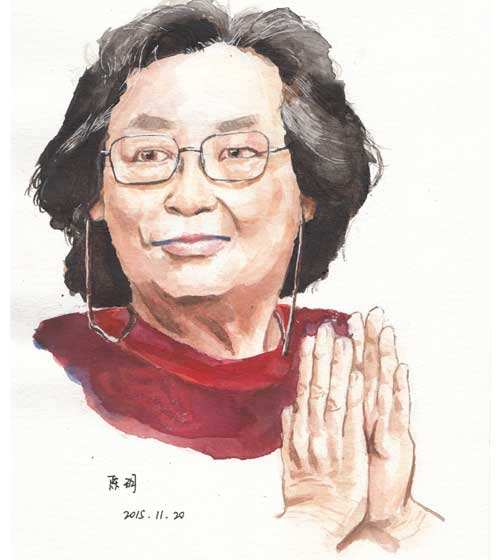 “The honour is not just mine. There is a team behind me, and all the people of my country. This success proves the great value of traditional Chinese medicine. It is indeed an honour for China's scientific research and Chinese medicine to be spread around the world.”
1. Team efforts and the support of my country plays a crucial role in the discovery.
2. Traditional Chinese medicine and the wisdom of ancestors help a lot.
3. It's a great opportunity to introduce Chinese scientific research worldwide.
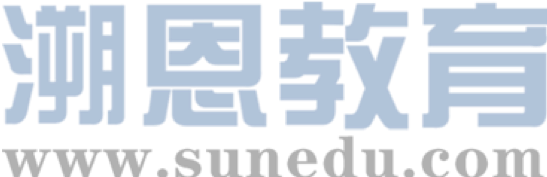 7. According to your understanding, what's the significance of the discovery 
   of artemisinin?
♦Many lives of malaria patients were saved worldwide. (Direct )
♦Tu Youyou was awarded the Nobel Prize for Physiology or Medicine, 
     which is a breakthrough in Chinese research work. (Direct)
♦Chinese traditional medicine and scientific research are introduced to 
     the whole world, which will help them get recognized worldwide. (Indirect)
8. What kind of qualities does Tu Youyou have according to the text? Give 
    support details in the text.
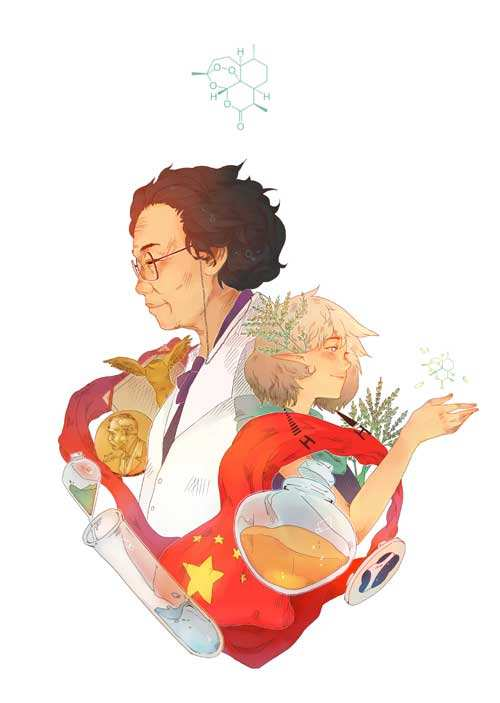 patient
determined
confident
adventurous
creative
devoted
persistent
courageous
committed
modest
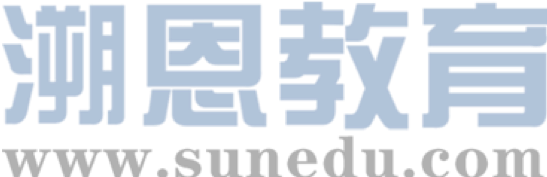 9. Figure out the structure of the news report.
key information
Title
Tu Youyou Awarded Nobel Prize
Time line
6th October 2015
This year's Nobel Prize for Physiology or Medicine has been awarded to Tu Youyou...
Lead
main idea
News 
report
The basic information of Tu Youyou
The reason why Tu Youyou begin study the treatment of malaria
Body
details
The process of discovering artemisinin
The honour is not just mine. There is a team behind me, and all the people of my country...
quote
significance
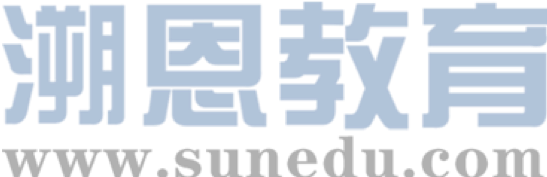 10. What are the features of the title of a news story/report?
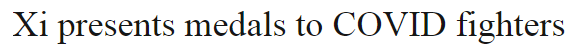 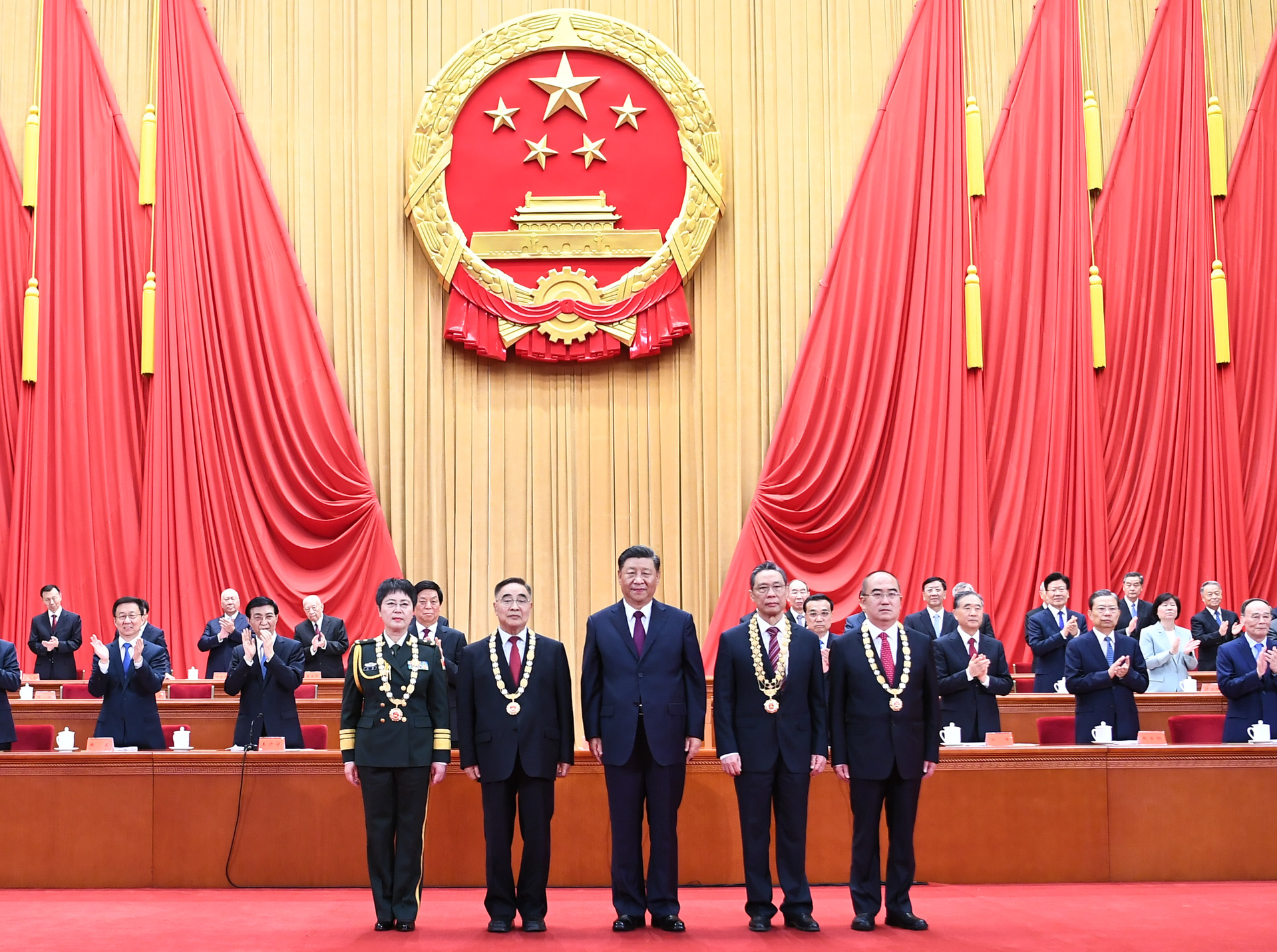 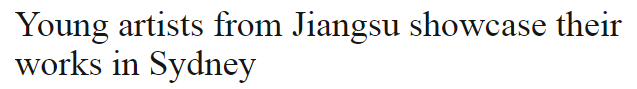 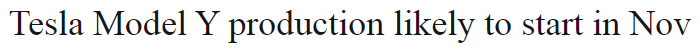 ♦short; objective
♦short sentence/phrase
♦key information of the incident
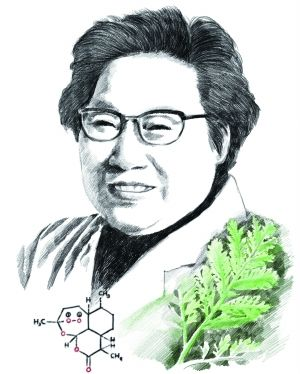 11. Why is passive voice often used in a news report?
♦To be more objective and convincing
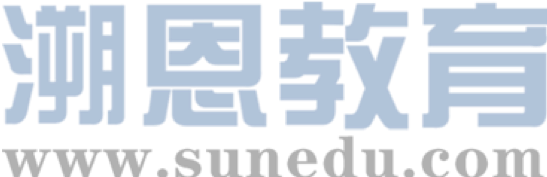 III. Activity

1. If you were Tu Youyou,  try to introduce how artemisinin was discovered.
2. As to the discovery of artemisinin, which do you believe is more important, 
    talent or effort? Or something else?

3. Here comes the news that Tu Youyou, Albert Einstein, Mar Curie, and Alan 
    Turing were nominated “the Greatest Scientists of the 20th Century”. What 
    would be the reasons for Tu Youyou's nomination?

4. Do you want to be a person like Tu Youyou? Why 
    or why not? If yes, in which aspect would you like 
    to be?  What preparations are you going to make?
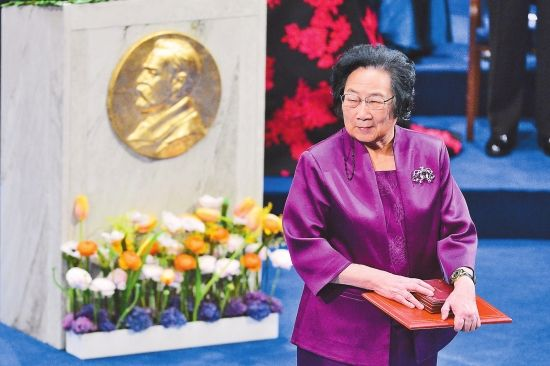